Registration with Iraqi  Journal of pharmaceutical sciences
( Open Journal System OJS )
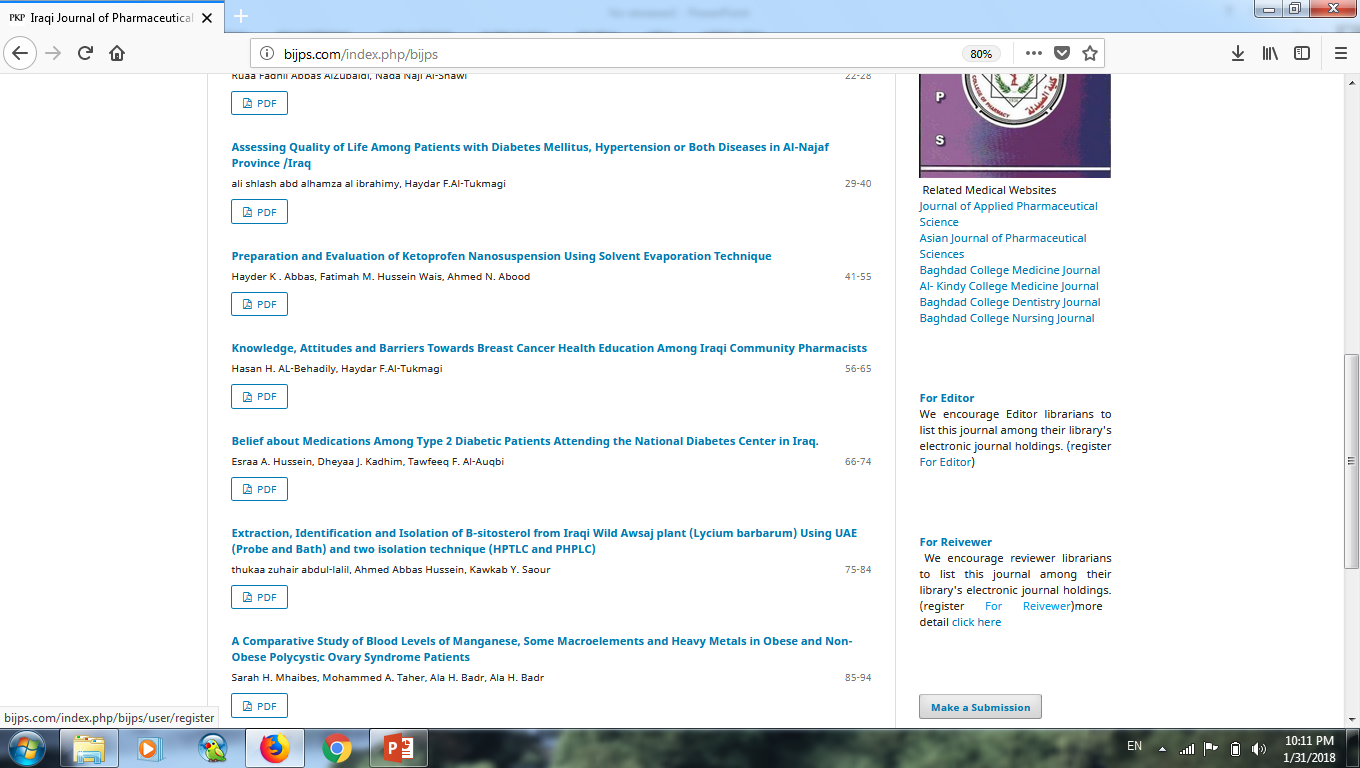 Click here
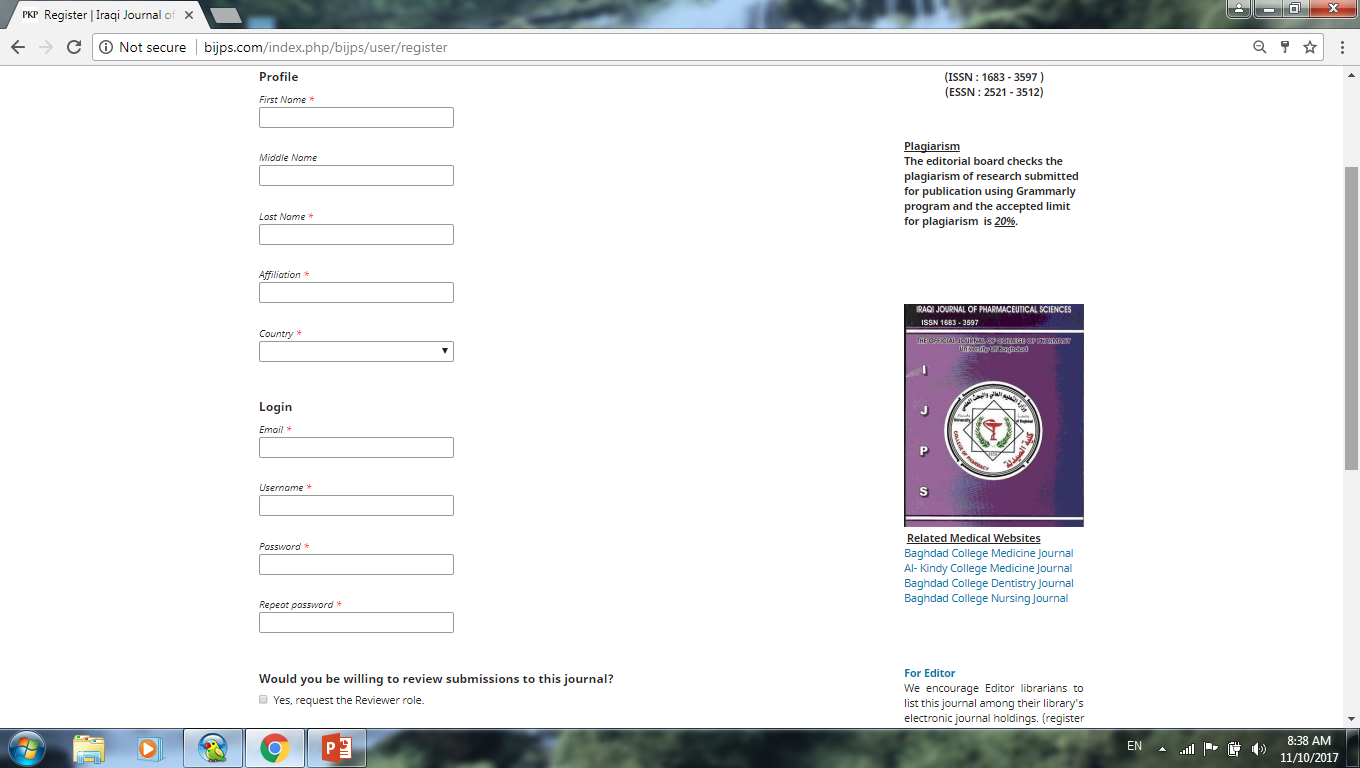 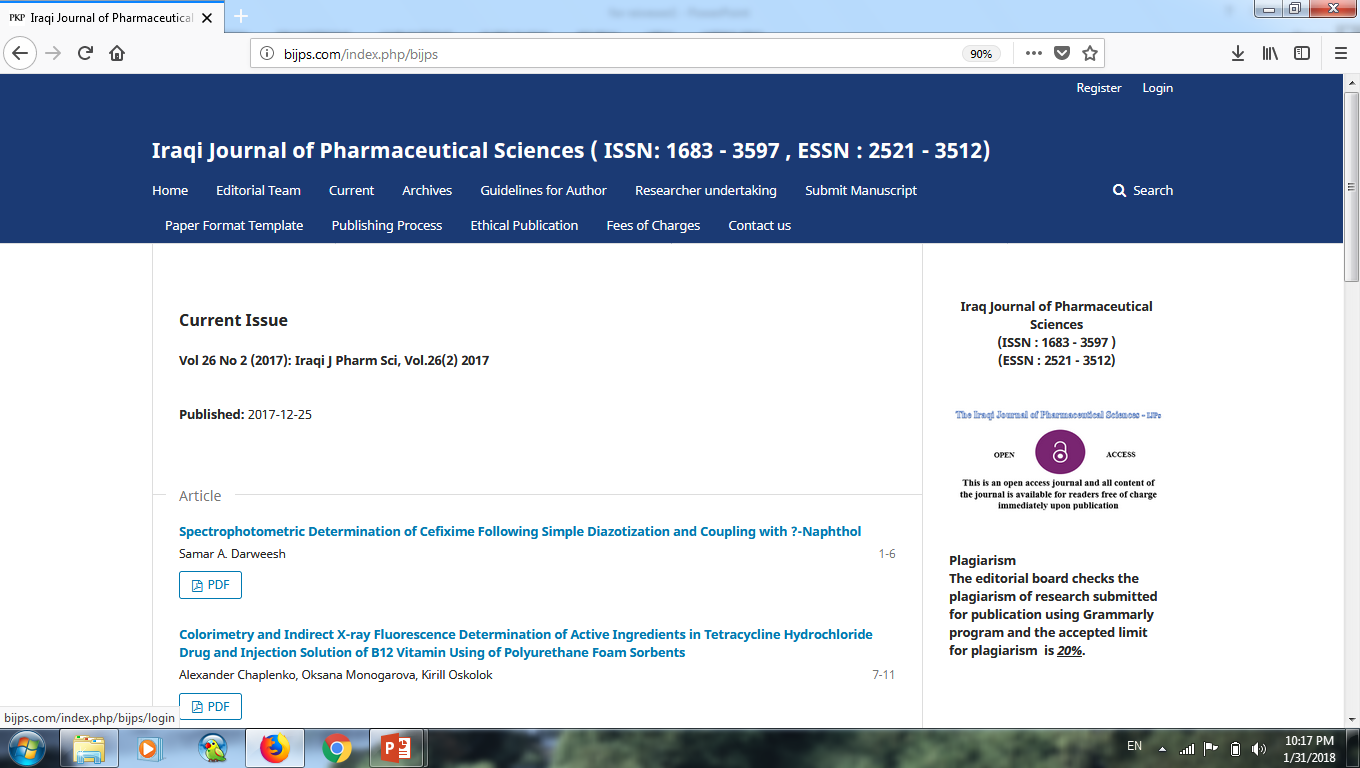 Click here
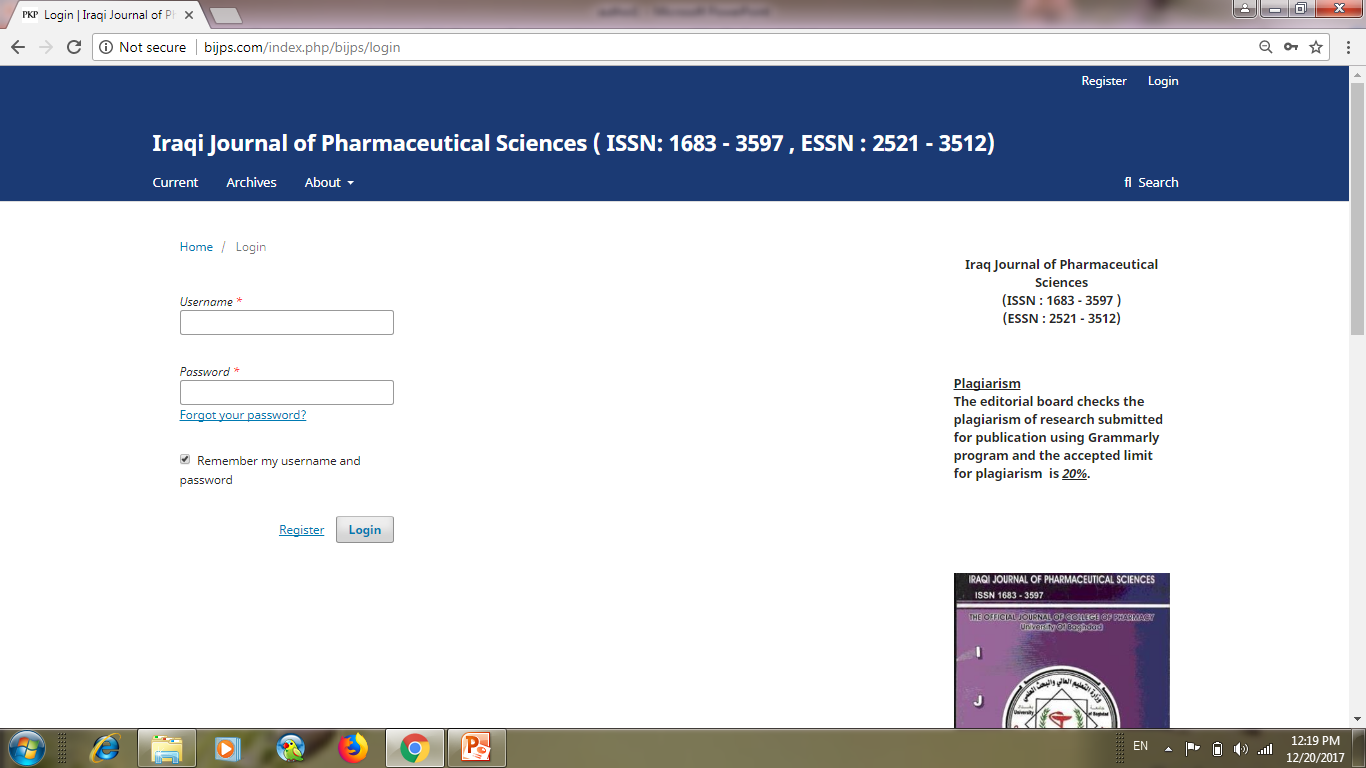 Input your username
Input your password
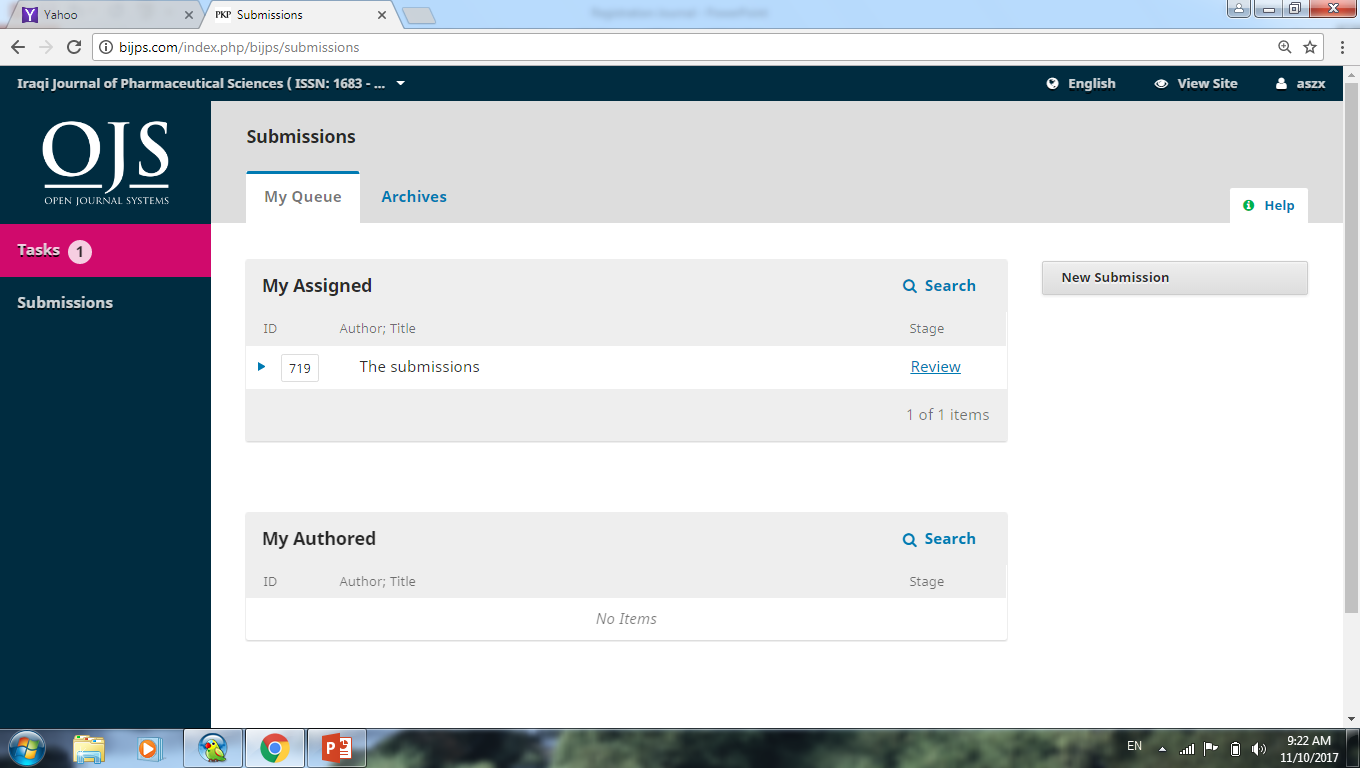 Click here
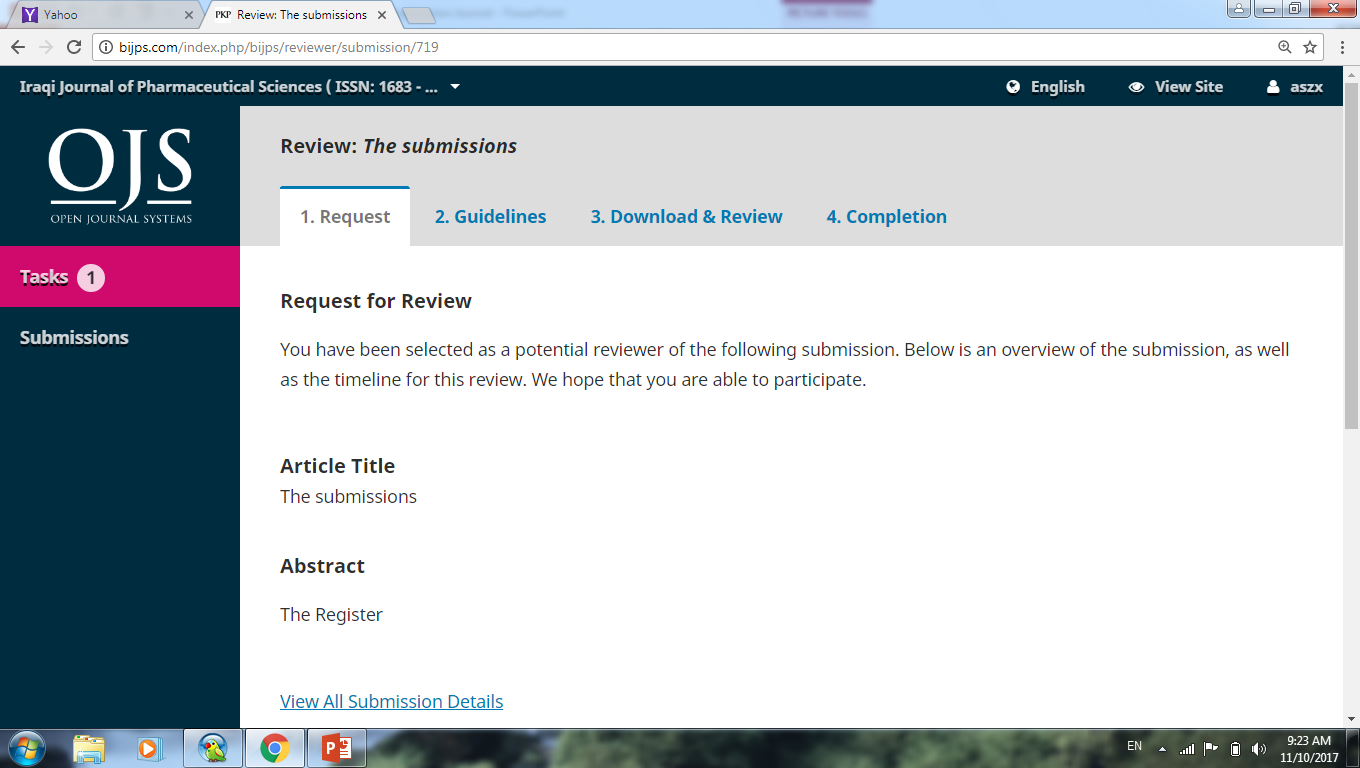 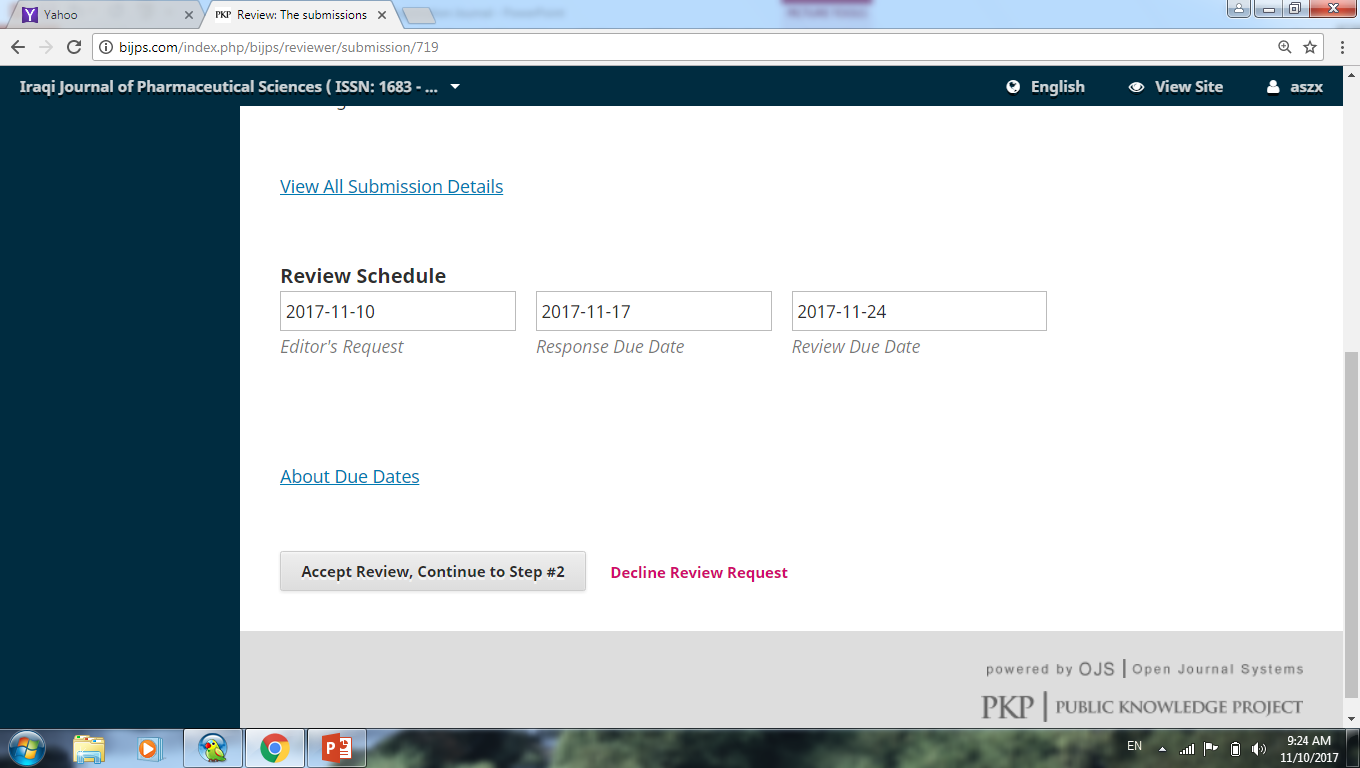 Click here if you accept to review manuscript
Click here If you decline to review manuscript
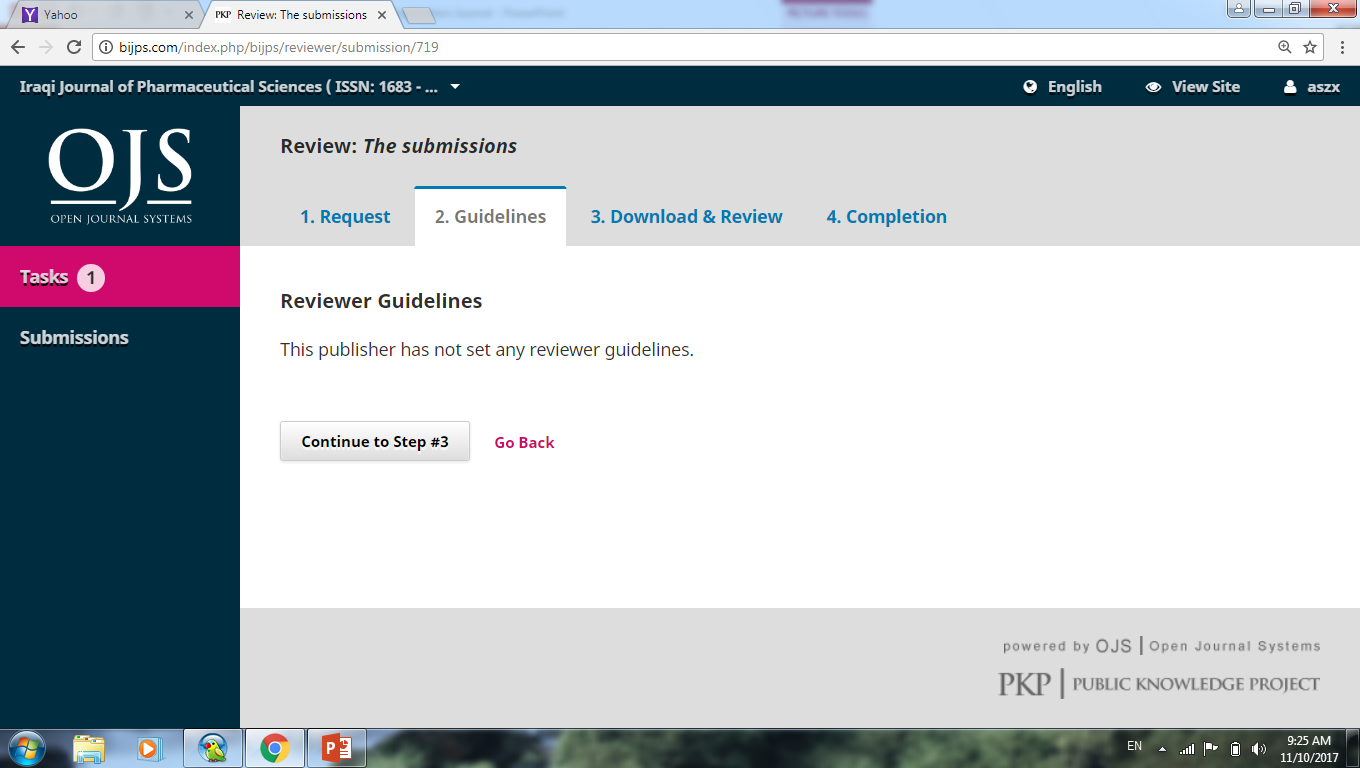 Click here
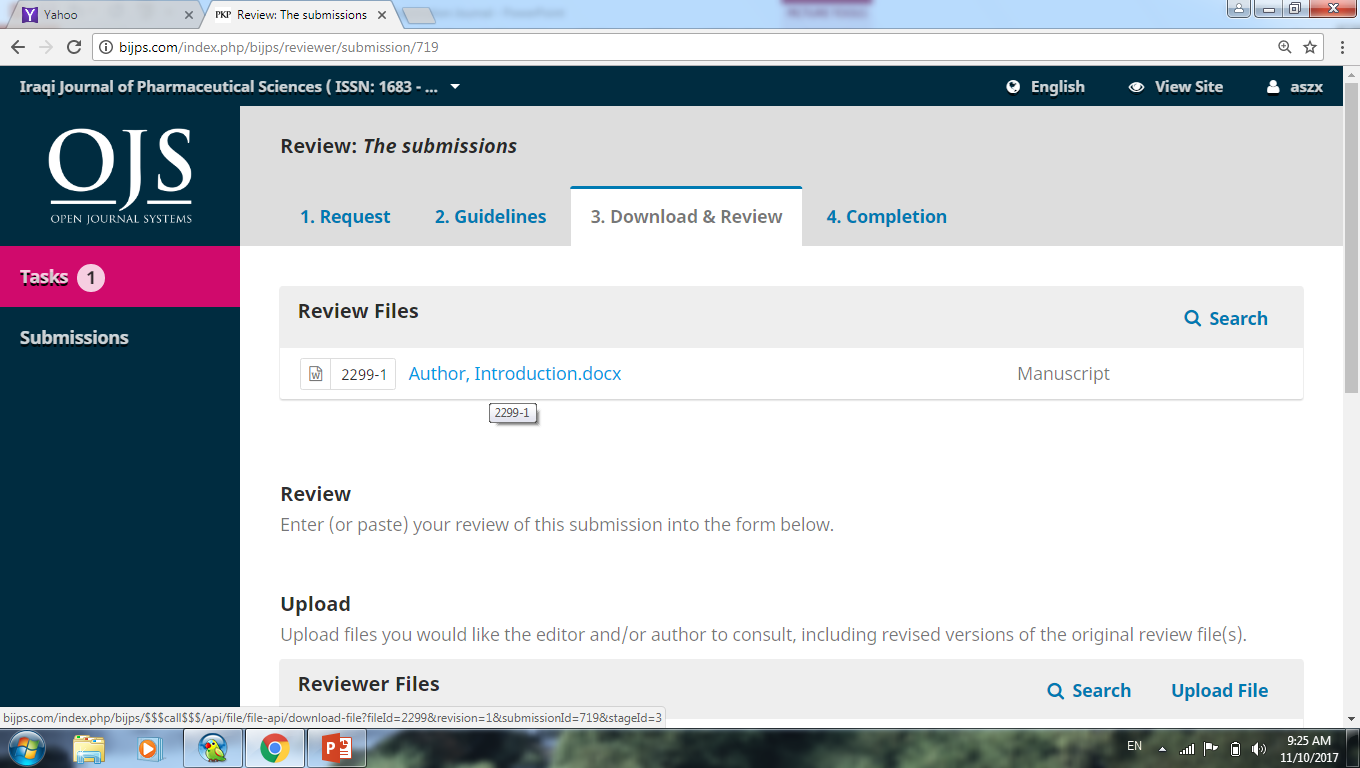 Click here
How to add your comments
Click here
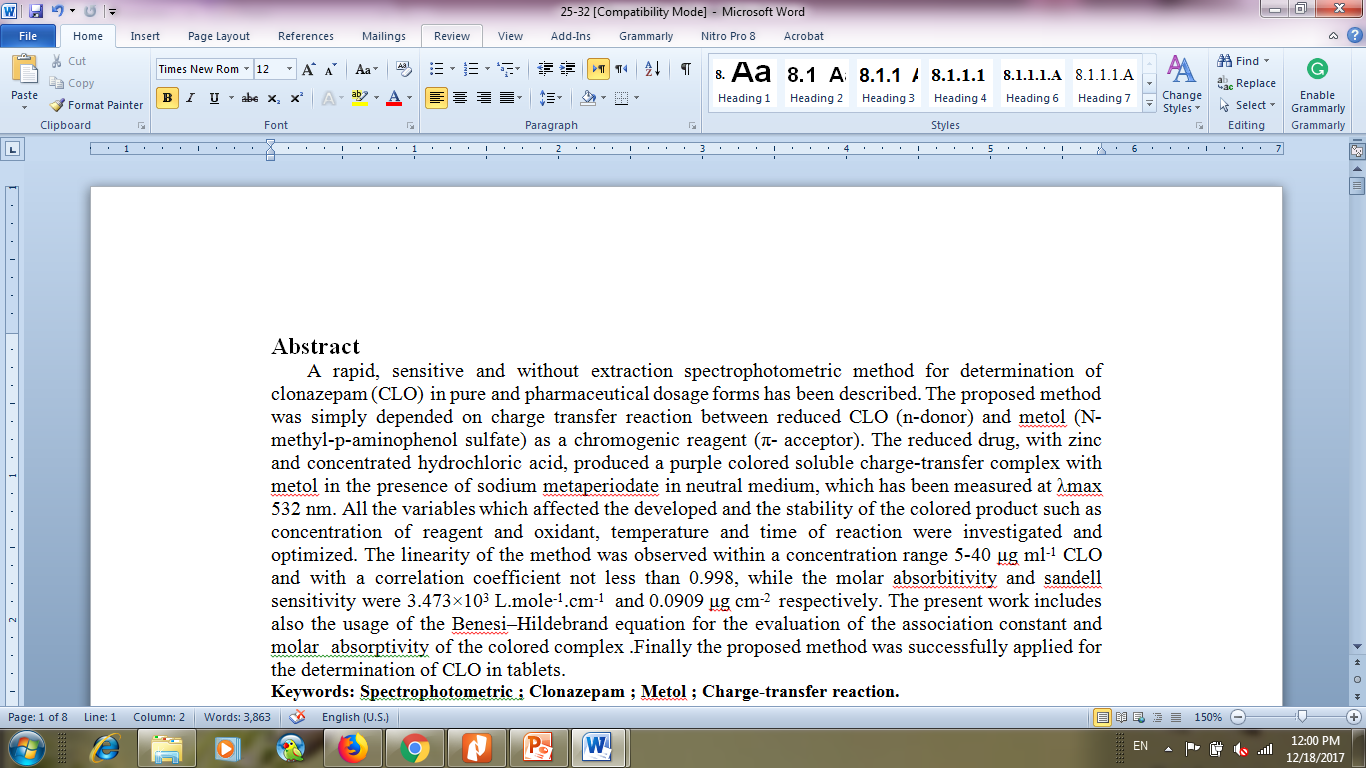 Continue
Click here
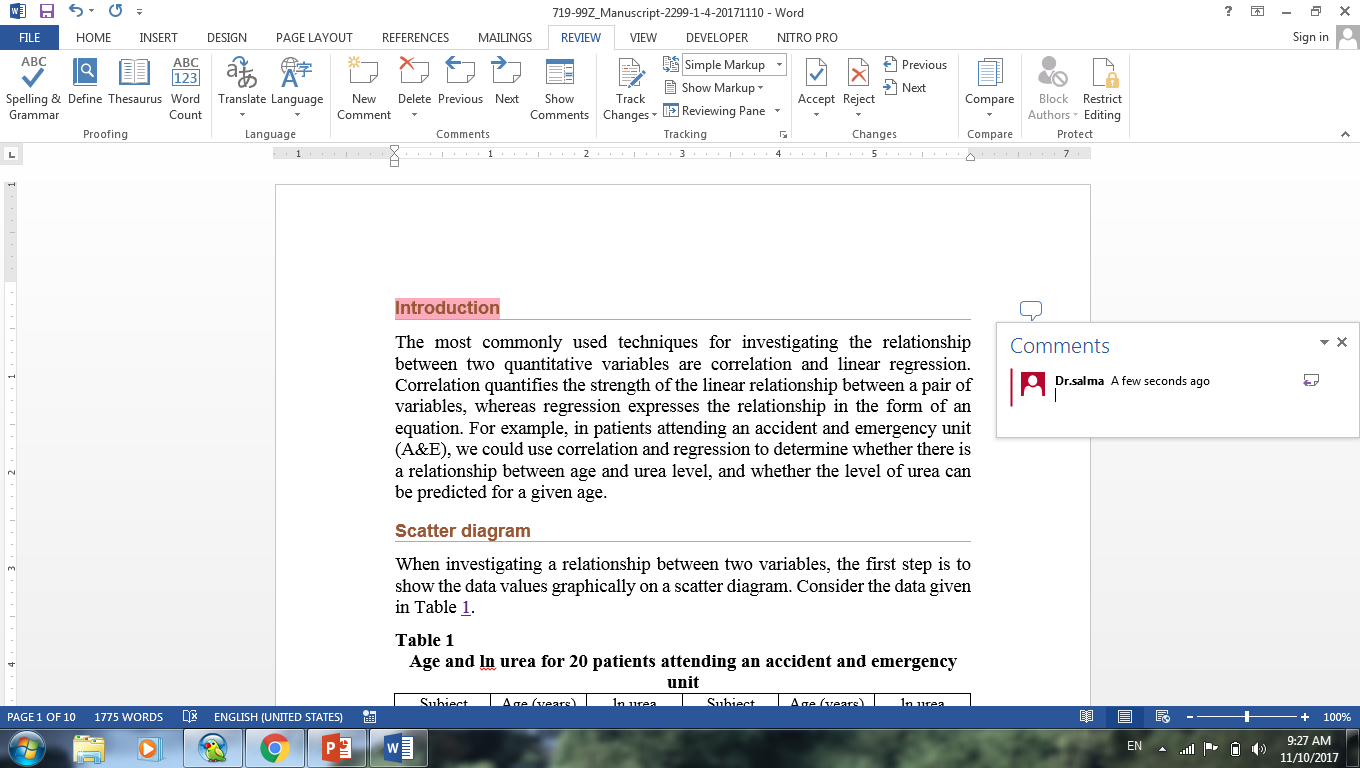 To add  your comments
Click here to add  your comment
Click here to remove  your comment
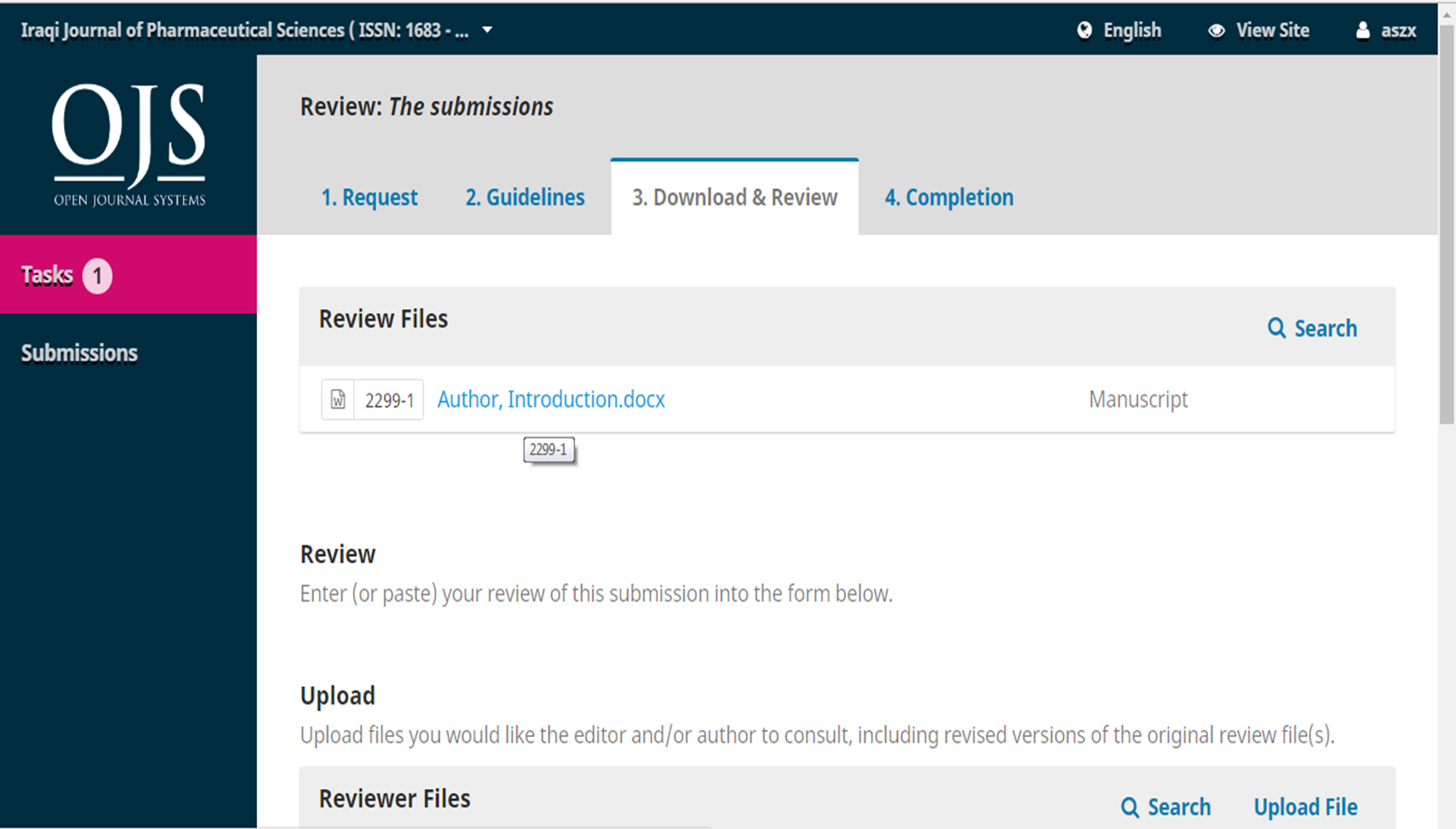 Upload your  file
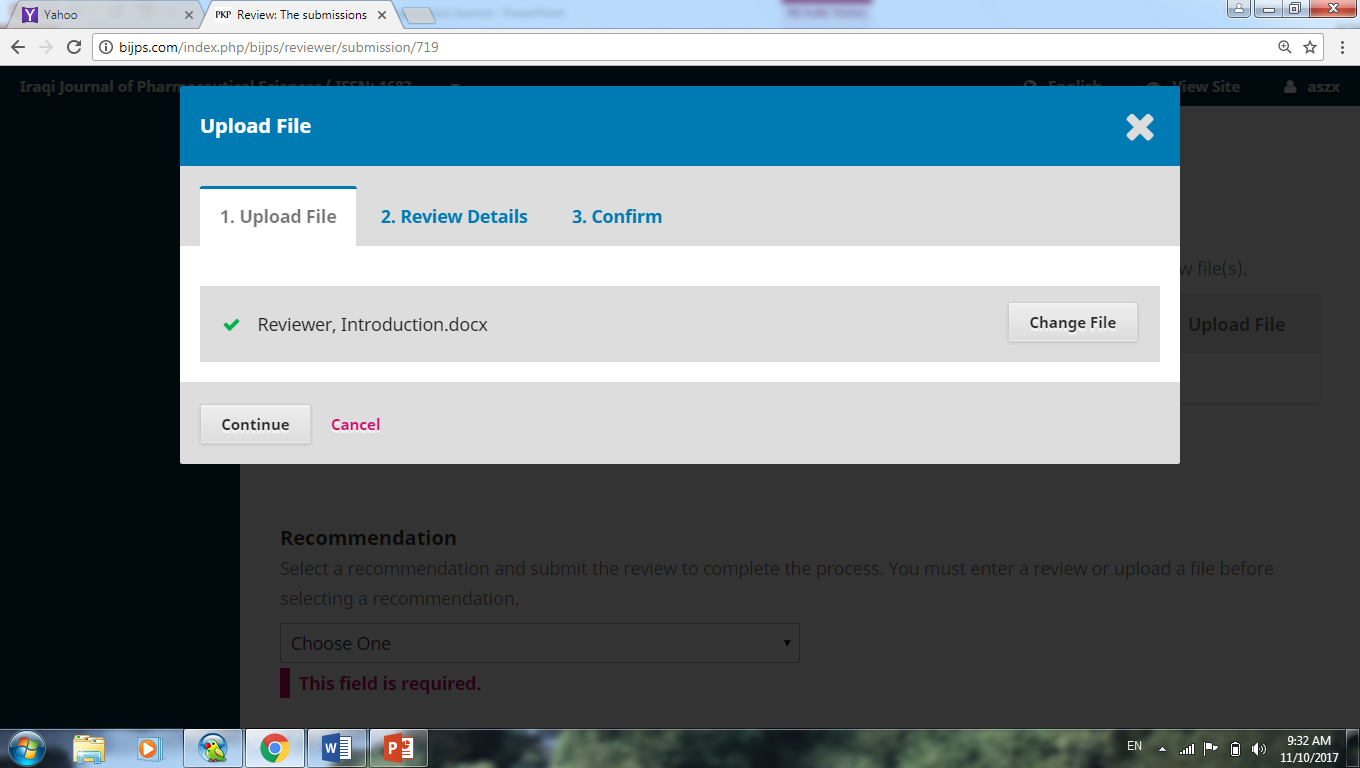 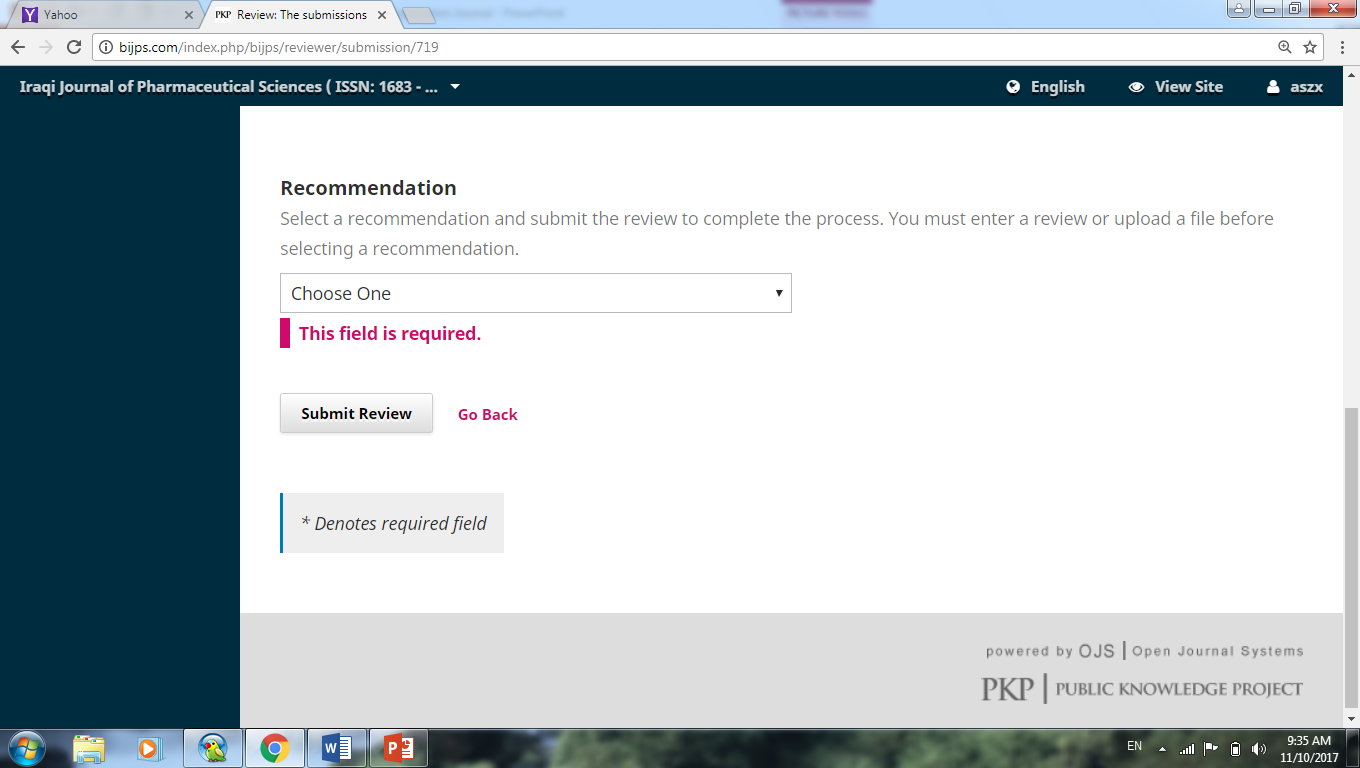 Click here
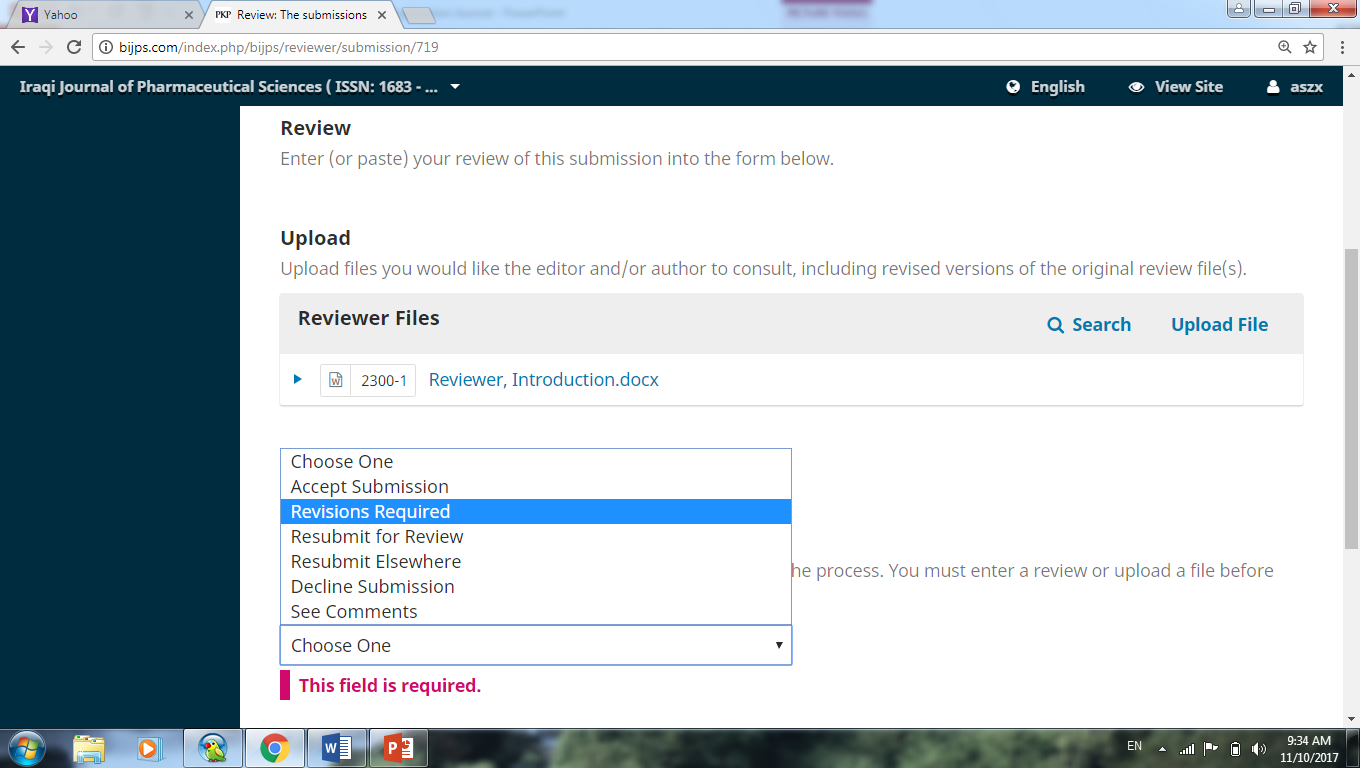 Click here
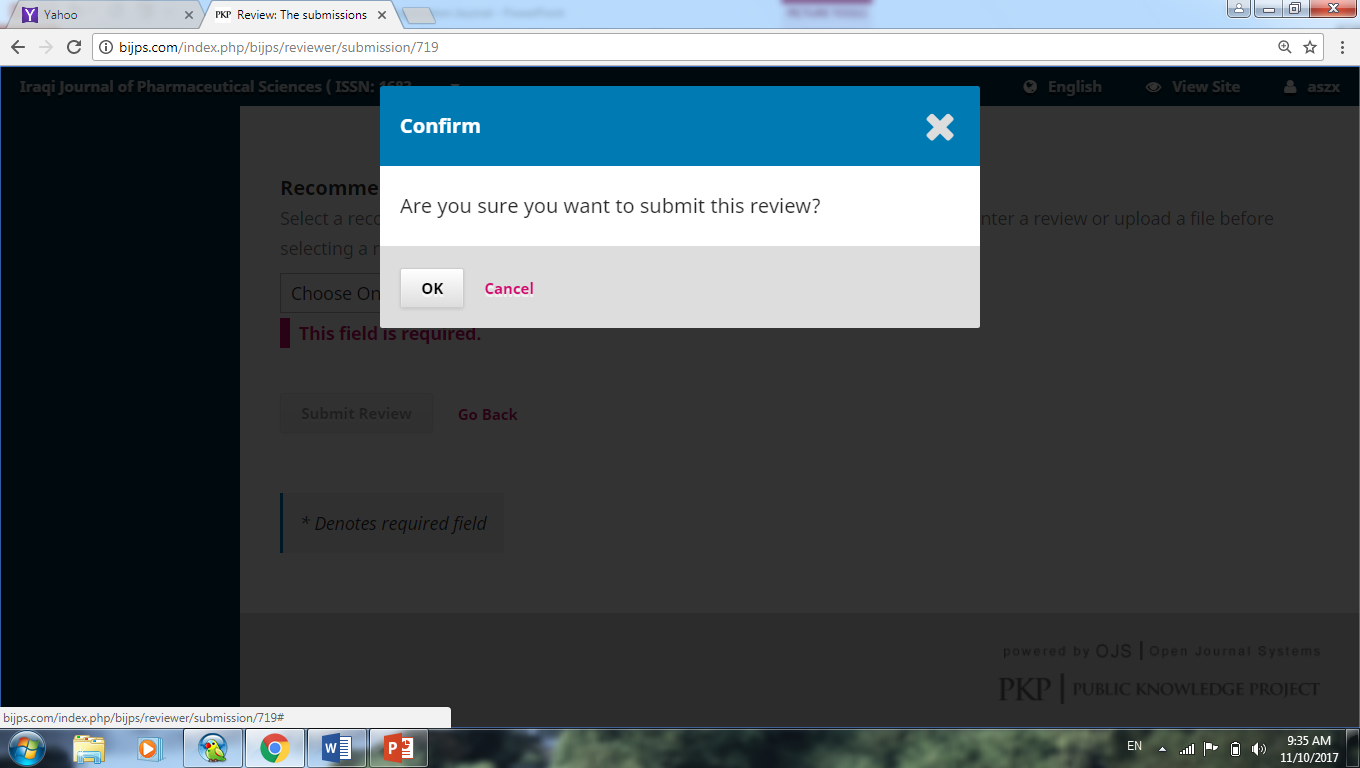 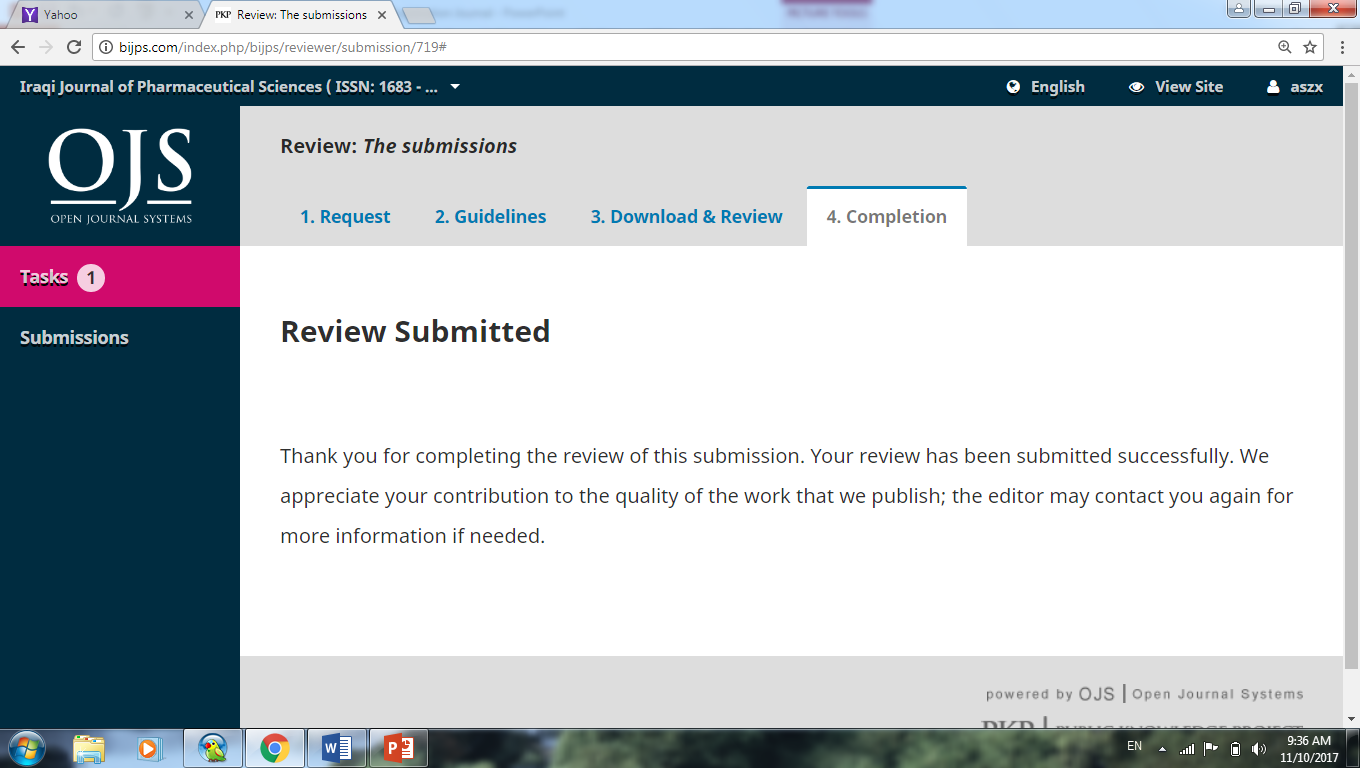